2023事业单位
面试提前学
主讲人：常胜
个人简介
常胜：
成公教育面试研究院辅导专家
成公教育面试研究院明星讲师
七年公考面试研究教学经验
主讲国考、省考、选调生、事业单位、国企等面试课程
教学内容通俗易懂，善于引导学生从多角度多维度思考问题。
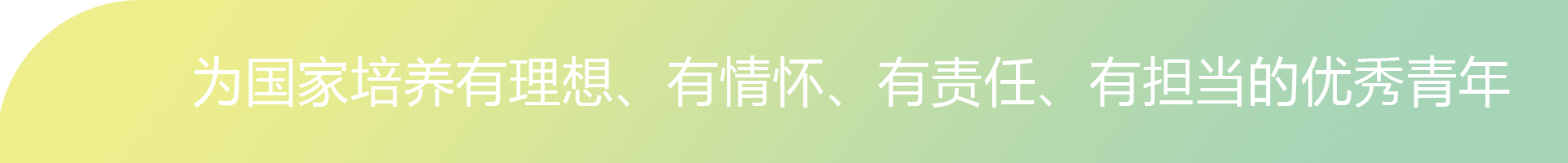 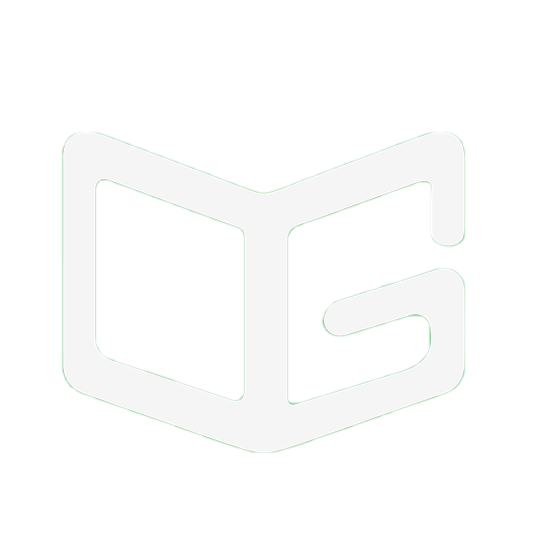 计划组织
[Speaker Notes: 1.是对申论的整体介绍，在这不会进行实际的做题，先有认知，再进行系统的学习。]
计划组织
真题展示
例1：受到新冠肺炎疫情的影响，人们倾向选择国内的近距离旅游，一些网红打卡地成为了人们旅游的圣地，某县开展了一次网红打卡地评选活动，如果由你来组织，你会怎么做？【2022年奈曼事业单位面试真题】
例2：为了增强人们的网络安全意识，你们单位打算组织一次关于网络安全的宣传活动，如果领导让你负责这项工作，你怎么做？【2022年通辽霍林郭勒市纪委监委事业单位面试真题】
例3：民政局打算组织开展一次“敬老院公益捐献活动”，作为活动负责人，你怎么开展？【2020年兴安盟事业单位面试真题】
计划组织
概念解读
计划组织协调能力指的是对自己、他人、部门各项活动做出计划，合理高效地安排时间和调配资源，并对在此过程中可能出现的矛盾冲突，按照一定标准进行协调的能力。
在《国家公职人员录用面试暂行办法》中，有对于计划组织协调能力的测查， 其重点就在组织管理能力的测查。此类试题主要考查考生四个方面的能力：
1．计划能力：计划是对职能的预计，是对工作的策划； 
2．组织能力：组织是对方案的组建，是对活动的编织； 
3．协调能力：协调是对单位的协助，是对人员的调动； 
4．管理能力：管理是对责任的承担，是对事情的处理。
计划组织
解题思路
审题：任务 + 条件 + 身份
分析：目的分析——直接目的、根本目的（破题、协助题目分析）
要素分析——时间、地点、主体、对象、内容、方式、结果（基本要素）
流程分析——事前准备、事中实施、事后收尾
答题：目的 + 要素/流程
计划组织
典例分析
【例题1】单位打算组织员工去定点服务社区开展“关爱老人”活动，如果由你负责组织， 你怎么办？
计划组织
典例分析——要素分析
【例题1】单位打算组织员工去定点服务社区开展“关爱老人”活动，如果由你负责组织，你怎么办？
【成公解析】
开展关爱老人的活动，可以了解老人的需求，让他们感受到社会关爱。如果让我来 组织，我会重点做好以下几个方面的工作。 
第一点，积极调动相关人员。为了组织好这次活动，我会联系相关同事，成立工作 小组，并对工作人员进行培训，提高工作人员的专业性，最后进行合理地分组分工。同 时我也会与大学生志愿者团队和公益志愿者表演团队沟通，协调此次活动时间，并安排 他们培训、彩排。与社区卫生所沟通活动时间，请卫生所医生提前准备。让社区提前通 知动员老人参加，通知老人广场舞比赛相关流程安排。
计划组织
典例分析——要素分析
【例题1】单位打算组织员工去定点服务社区开展“关爱老人”活动，如果由你负责组织， 你怎么办？
第二点，确定好关爱的内容。一方面，个别老人可能存在基本的物质生活水平不达 标的情况，所以我们会尽可能地满足辖区内老人最基本的物质需求。另一方面，有的老 人可能精神上较为孤寂，而精神层面的问题是更为重要的问题，因此我们也会非常重视 对老人精神方面的关爱工作。除此之外，老人最关心的可能是健康问题，所以我们也会 重点提升老人的健康意识，教会他们一些保持健康的方法。
计划组织
典例分析——要素分析
【例题1】单位打算组织员工去定点服务社区开展“关爱老人”活动，如果由你负责组织， 你怎么办？
第三点，开展多种形式的关爱活动。对于物质层面的关爱，主要会采用上门送米、 面、油的方式；也会为出行不便的老人送一些轮椅、拐杖等物资对老人进行关爱；对于 精神层面的关爱，将由志愿者带队，上午主要陪老人聊天，安排老人参加广场舞比赛， 为有共同兴趣爱好的老人组建社团，让他们在活动以后也能有一个丰富的精神生活。中 午安排志愿者为老人包饺子，一起吃团圆饭。下午安排志愿者们帮助身体健康的老人组 建一个旅游团，带他们在附近的景点进行游玩。对于健康层面的关爱，将由社区带队， 在社区的活动室为老人开办讲座，由专家为老人讲解防骗知识以及营养学常识，让他们 更好地辨别市面上的一些虚假保健品。同时在活动室门口安排医生为这些老人进行义诊， 并且对他们的身体健康状况做好记录，及时为他们送上家庭常备药品以及急救药品。
计划组织
典例分析——要素分析
【例题1】单位打算组织员工去定点服务社区开展“关爱老人”活动，如果由你负责组织， 你怎么办？
第四点，总结提升。活动最后，我会随机询问一些老人对活动的满意程度以及建议 和意见，做好记录。回到单位后，将现场的视频影像资料整理归档保存，形成图文并茂 的宣传资料，上传至单位官网。最后对整个活动进行总结，将工作总结汇报给领导，自 己也会做好留存。
计划组织
典例分析——流程分析
【例题1】单位打算组织员工去定点服务社区开展“关爱老人”活动，如果由你负责组织， 你怎么办？
【成公解析】
开展关爱老人的活动，可以了解老年人的需求，让他们感受到社会关爱。如果让我 来组织，我会从以下几个步骤展开此次活动。 
第一步，调查了解，首先我会与社区取得联系，了解社区内老人数量以及他们的身 体状况，有哪些老人有相亲意向，我都会做一个初步的了解并做好记录。 
第二步，事前准备。安排工作人员购买米面粮油等生活物资。与大学生志愿者团队 和公益志愿者表演团队沟通，协调此次活动时间，并安排他们培训、彩排。与社区卫生 所沟通活动时间，请卫生所医生提前准备。让社区提前通知动员老人参加，通知老人广 场舞比赛相关流程安排。
计划组织
典例分析——流程分析
【例题1】单位打算组织员工去定点服务社区开展“关爱老人”活动，如果由你负责组织， 你怎么办？
第三步，组织实施。活动中我会将工作人员分为三个小组。 
第一组为精神关爱组，由志愿者带队，主要陪老人聊天，安排老人进行广场舞比赛， 为老人献上精彩的文艺演出，为有共同兴趣爱好的老人组建社团，让他们在此次活动结 束后也能拥有丰富的精神生活。中午也会安排所有志愿者一起为老人包饺子，一起吃团 圆饭。
第二组为物质关爱组，由工作人员带队，为老人送一些米面粮油等生活物资，为独 居的老人打扫房屋卫生，为出行不便的老人送上轮椅拐杖等。 
第三组为健康关爱组，由社区带队，在社区的会议室为老年人开办讲座，由专家为 老年人讲解防骗知识以及营养学常识，让他们能更好地辨别市面上的一些虚假保健品。 同时在会议室门口安排医生为这些老人进行义诊，并且对他们的身体健康状况做好记录， 及时为他们送上家庭常备药品以及急救药品。
计划组织
典例分析——流程分析
【例题1】单位打算组织员工去定点服务社区开展“关爱老人”活动，如果由你负责组织， 你怎么办？
第四步，事后总结。在活动结束后，首先将老人身体健康档案转交卫生所，方便他 们后续持续关注老年人的健康状况。其次询问老人对活动的满意程度以及建议和意见， 做好记录。回到单位后，将现场的视频影像资料整理归档保存，形成图文并茂的宣传资 料，上传至单位官网。最后对整个活动进行总结，将工作总结汇报给领导，自己也做好 留存。
计划组织
典例分析
【例题2】目前一些农贸市场脏、乱、差问题突出，还有一些商家使用高音喇叭制造噪音 扰民。如果你是市场监督管理局的工作人员，让你做一个调研，你会怎么做？
计划组织
典例分析——要素分析
【例题2】目前一些农贸市场脏、乱、差问题突出，还有一些商家使用高音喇叭制造噪音 扰民。如果你是市场监督管理局的工作人员，让你做一个调研，你会怎么做？
【成公解析】
作为市场监督管理局的工作人员，我们开展调研工作可以更深入地了解农贸市场的 乱象，为改善农贸市场脏乱差的问题提供有效的依据。如果让我来组织，我会重点做好 以下几点的工作。 
第一点，确保调研范围的广泛性。为了保证收集到的信息能够全面准确，我会对我 们辖区内所有的农贸市场及附近的居民区都展开调研，避免以偏概全。
计划组织
典例分析——要素分析
【例题2】目前一些农贸市场脏、乱、差问题突出，还有一些商家使用高音喇叭制造噪音 扰民。如果你是市场监督管理局的工作人员，让你做一个调研，你会怎么做？
第二点，确保调研内容的针对性。一方面，了解农贸市场摊位的设置、货品的摆放 情况，市场垃圾、废水的处理情况等，并对脏、乱、差现象进行记录，我还会仔细观察 农贸市场外部的环境，记录各方面存在的问题。另一方面，了解摊贩们在平时如何打扫 摊位卫生、打扫摊位的频率、打扫的区域、有无保洁员打扫公共区域、有无工作人员维 持市场秩序等。再一方面，向农贸市场的管理人员了解农贸市场的基本情况，如农贸市 场是否有专门负责清洁的人员及基本的清洁设备，是否安排了专门人员管理市场的治安， 为治理农贸市场脏乱差他们采取过哪些措施及治理的难点在哪里等。
计划组织
典例分析——要素分析
【例题2】目前一些农贸市场脏、乱、差问题突出，还有一些商家使用高音喇叭制造噪音 扰民。如果你是市场监督管理局的工作人员，让你做一个调研，你会怎么做？
第三点，确保调研方式的恰当性。我会根据调查内容和对象的不同，分别采取实地 观察、拍照记录、抽样调查、问卷调查、访谈法等调研方式，更高效地获取信息。 
第四点，确保调研对象的多样性。为了获得更全面、更客观的信息，我会向农贸市 场的负责人、入驻商贩、附近居民和市场上的居民等群体了解情况。
第五点，总结收尾。撰写调研分析报告，呈送领导审阅。在农贸市场调研工作接近 尾声时，一方面，我会对调查情况进行汇总，如从农贸市场的环境、摊主和管理人员等 角度总结出农贸市场环境差的原因；另一方面，我也会将各种乱象加以研究，制定出农 贸市场的整改方案，上交给领导，从而为后续农贸市场问题的解决提供有效依据。
计划组织
典例分析——流程分析
【例题2】目前一些农贸市场脏、乱、差问题突出，还有一些商家使用高音喇叭制造噪音 扰民。如果你是市场监督管理局的工作人员，让你做一个调研，你会怎么做？
【成公解析】
农贸市场脏、乱、差的现象确实存在，个别地区还比较严重，甚至还影响了周边居 民的生产生活。作为市场监督管理局的工作人员，我们开展调研工作可以更深入地了解 农贸市场的乱象，为改善农贸市场的脏乱差问题提供有效的办法。所以我将认真负责地 开展调研工作。 
第一点，制定方案。我会根据调研的目的制订调研计划，和其他参加调研工作的同 事组成一个调研小组，通过小组成员讨论确定好调研计划。针对农贸市场乱象，确定调 研的具体内容，划定调研的范围和对象，确定调研的方式方法，同时我们还会将工作人 员合理分组，分配相应任务。
计划组织
典例分析——流程分析
【例题2】目前一些农贸市场脏、乱、差问题突出，还有一些商家使用高音喇叭制造噪音 扰民。如果你是市场监督管理局的工作人员，让你做一个调研，你会怎么做？
第二点，开展调研。我会根据调研的计划有序开展调研工作。首先，以居民的身份 深入农贸市场内部，进行深入观察，了解农贸市场摊位的设置、货品的摆放情况，市场 垃圾、废水的处理情况等，并对脏、乱、差现象进行记录，我还会仔细观察农贸市场外 部的环境，记录各方面存在的问题。其次，以工作人员的身份，在非高峰时段访问摊主， 了解他们在平时如何打扫摊位卫生、打扫摊位的频率、打扫的区域、有无保洁员打扫公 共区域、有无工作人员维持市场秩序等。再次，用访谈的方式对农贸市场的管理人员进 行调查，以汇报和面谈的形式向他们了解农贸市场的基本情况，如农贸市场是否有专门 负责清洁的人员及基本的清洁设备，是否安排了专人管理市场的治安，为治理农贸市场 脏乱差的问题他们采取过哪些措施及治理的难点在哪里等。
计划组织
典例分析——流程分析
【例题2】目前一些农贸市场脏、乱、差问题突出，还有一些商家使用高音喇叭制造噪音 扰民。如果你是市场监督管理局的工作人员，让你做一个调研，你会怎么做？
第三点，总结收尾。撰写调研分析报告，呈送领导审阅。在农贸市场调研工作接近 尾声时，一方面，我会将调查情况进行汇总，结合收集到的资料，总结出农贸市场环境 差的原因；另一方面，我也会对各种乱象加以研究，制定出农贸市场的整改方案，上交 给领导，从而为后续解决农贸市场的问题提供有效依据。
强烈建议关注！！！
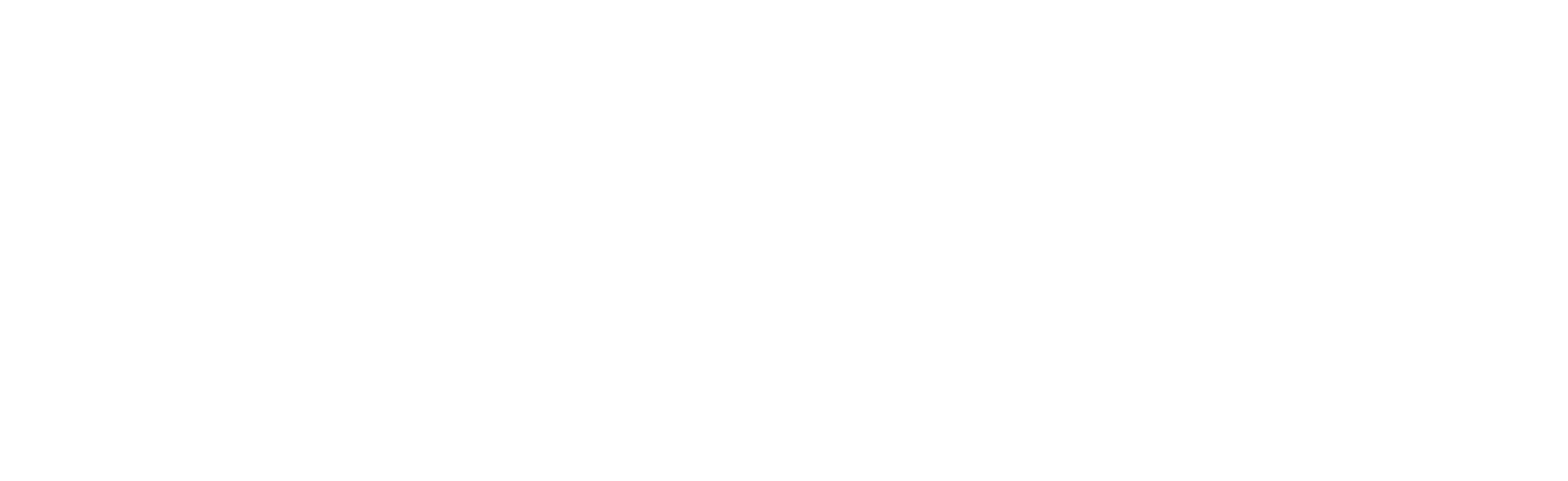 公考选成公  上岸更轻松
成公教育集团